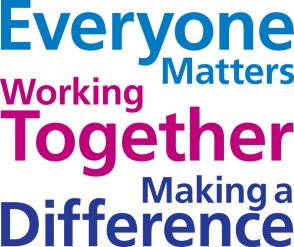 Complex Cancer Late Effects Rehabilitation Service.
Lucy Cooper      Chronic Pain Nurse CCLERS
What is BRIRS?
Breast Radiation Injury Rehabilitation Service.
LC 01/18
BRIRS - Developing a service
1995 The Maher Committee guidelines:
         Specialist MDT assessment, pain management, aids           for daily living and psychological support.

2006 RAGE “Yesterdays Women” Report.

2009 Getting It Right: Piloting specialist care for people    with radiation-related problems

2012 BRIRS established (RNHRD, Barts, Christie)

2017 BRIRS at the RNHRD funded by NHS England
LC 01/18
‘A national service funded by
NHS England for people 
living with brachial plexus 
injury following breast 
cancer radiotherapy treatment’
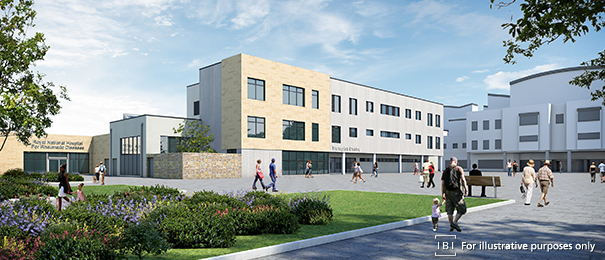 LC 01/18
Clinical Presentation
What is the Brachial Plexus?

Network of nerves originate in the neck region branch off to form most of the other nerves that control movement and sensation in the upper limbs, including the shoulder, arm, forearm, and hand. The radial, median, and ulnar nerves originate in the brachial plexus.
LC 01/18
What is CCLERS ?
Complex Cancer Late effects Rehabilitation Service.
LC 01/18
Referral Criteria
BRIRS

12 month post cancer treatment

Brachial Plexus Injury following radiotherapy treatment for breast cancer

Chronic pain

Reduced upper limb function

Psychological distress
CCLERS

12 month post cancer treatment

Chronic pain

Reduced limb function

Psychological distress

Considered to be complex by local / regional pain services.
LC 01/18
LC 01/2018
Use Header & Footer to insert title here
Residential Programme
2 week Residential  programme
    Specialist, tailored rehabilitation
    Positively impacts on: self-efficacy, functional performance and quality of life

The residential rehabilitation programme includes:
             Occupational Therapy
             Physiotherapy
             Hydrotherapy
             Psychology access
             Pain Consultant access
LC 01/2018
Any Questions
Effective rehabilitation is vital in minimising consequences of treatment and improving quality of life for someone with cancer.

Achieving world-class cancer outcomes: A strategy for England 2015-2020
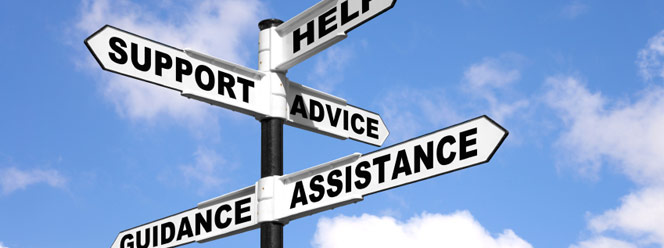 LC 01/18
All Referrals should be sent to:
Professor Candy McCabe
Royal National Hospital for Rheumatic Diseases
Upper Borough Walls
Bath
BA1 1 RL

Email: k.cuss@nhs.net
BRIRS Administrator- 01225 473481
LC 01/18